Académie suisse des sciences humaines et sociales (ASSH)
Monuments : perception, fonction, débat
Présentation générée automatiquement le dimanche,14 Novembre 2021
74
Beantwortungen Insgesamt
Umfrage erstellt am: Donnerstag, 15. April 2021
Abgeschlossene Beantwortungen: 74
F1: J'accepte que les données anonymes me concernant soient traitées dans le cadre de ce sondage et de son évaluation.
Beantwortet: 74    Übersprungen: 0
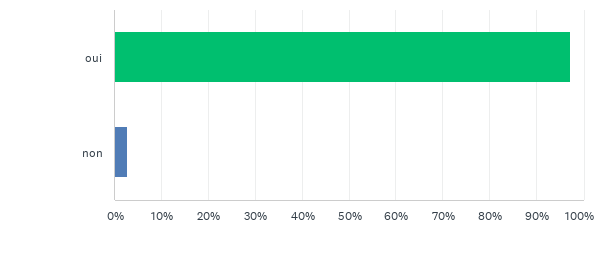 F1: J'accepte que les données anonymes me concernant soient traitées dans le cadre de ce sondage et de son évaluation.
Beantwortet: 74    Übersprungen: 0
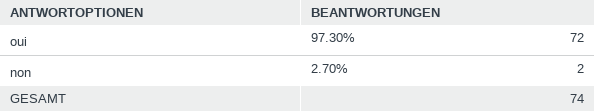 F2: Êtes-vous d’accord que vos données anonymes sont rendues accessibles à des tiers?
Beantwortet: 74    Übersprungen: 0
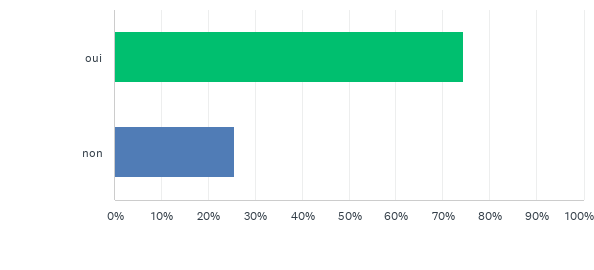 F2: Êtes-vous d’accord que vos données anonymes sont rendues accessibles à des tiers?
Beantwortet: 74    Übersprungen: 0
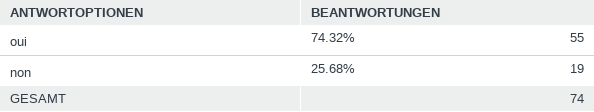 F3: J’ai un monument favori.
Beantwortet: 60    Übersprungen: 14
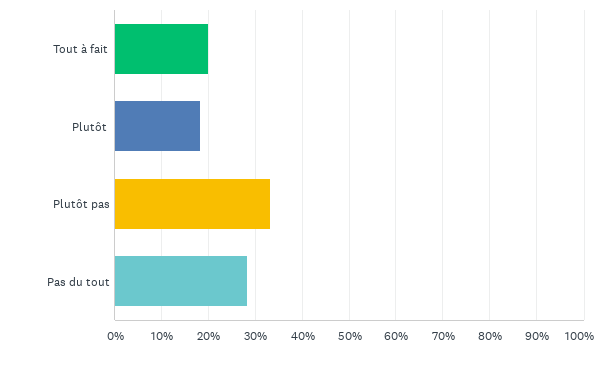 F3: J’ai un monument favori.
Beantwortet: 60    Übersprungen: 14
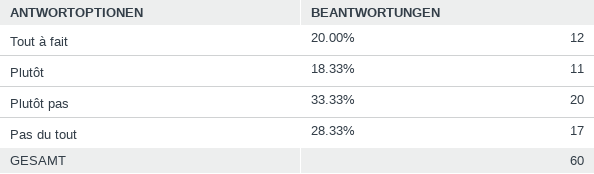 F5: Je croise des monuments dans ma vie quotidienne.
Beantwortet: 60    Übersprungen: 14
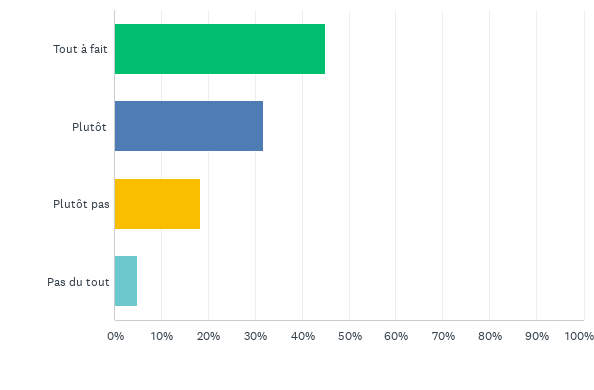 F5: Je croise des monuments dans ma vie quotidienne.
Beantwortet: 60    Übersprungen: 14
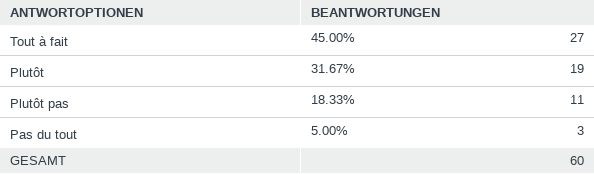 F6: Je sais ce que symbolisent les monuments que je croise au quotidien.
Beantwortet: 60    Übersprungen: 14
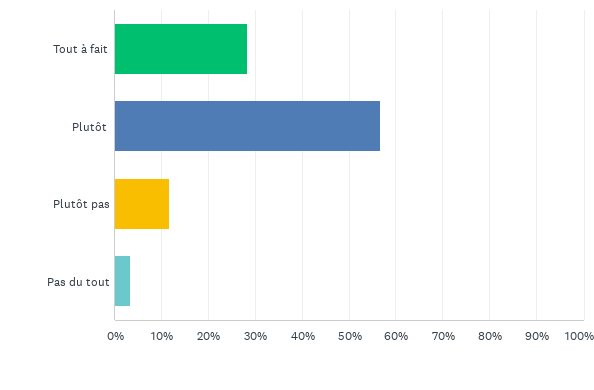 F6: Je sais ce que symbolisent les monuments que je croise au quotidien.
Beantwortet: 60    Übersprungen: 14
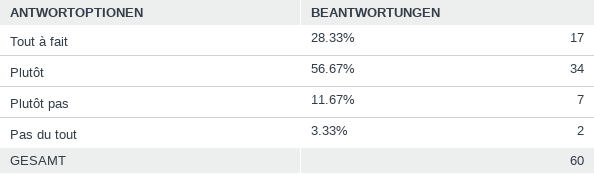 F7: Je connais des monuments grâce aux médias.
Beantwortet: 60    Übersprungen: 14
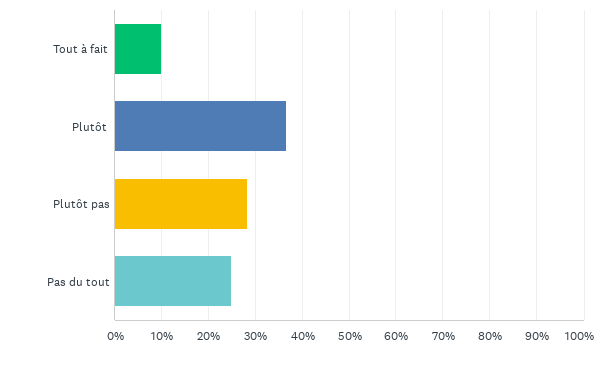 F7: Je connais des monuments grâce aux médias.
Beantwortet: 60    Übersprungen: 14
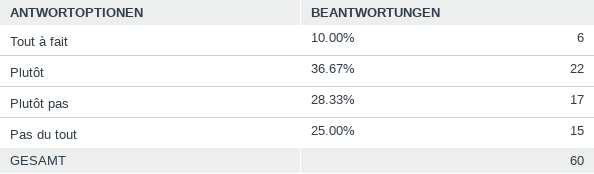 F8: Les monuments ont une fonction importante dans notre société actuelle.
Beantwortet: 60    Übersprungen: 14
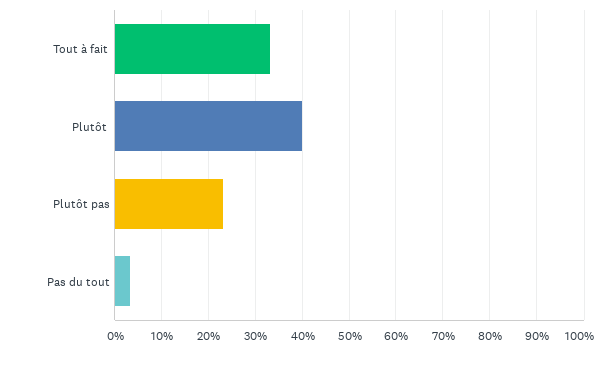 F8: Les monuments ont une fonction importante dans notre société actuelle.
Beantwortet: 60    Übersprungen: 14
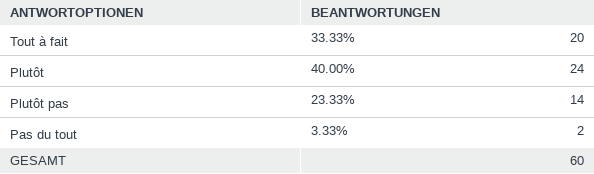 F9: Je peux nommer spontanément le nombre suivant de monuments en Suisse :
Beantwortet: 60    Übersprungen: 14
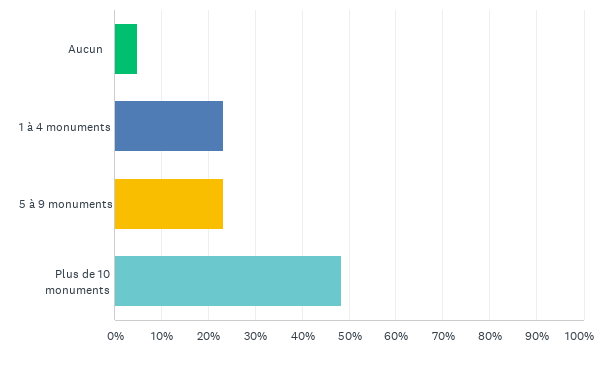 F9: Je peux nommer spontanément le nombre suivant de monuments en Suisse :
Beantwortet: 60    Übersprungen: 14
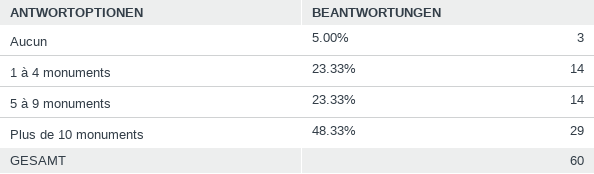 F10: Aujourd’hui, les monuments n’ont aucune signification pour la plupart des gens.
Beantwortet: 60    Übersprungen: 14
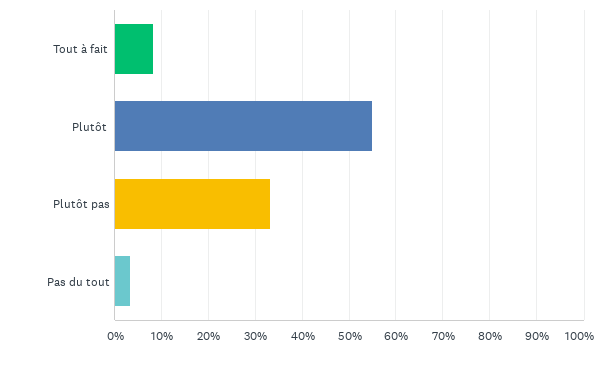 F10: Aujourd’hui, les monuments n’ont aucune signification pour la plupart des gens.
Beantwortet: 60    Übersprungen: 14
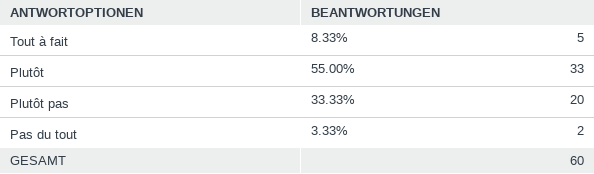 F11: On devrait réévaluer les monuments au bout d’un certain temps.
Beantwortet: 60    Übersprungen: 14
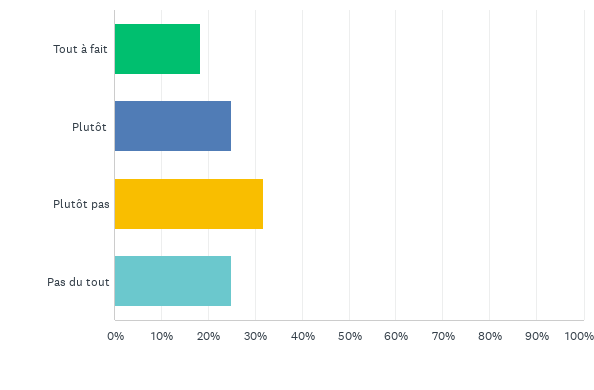 F11: On devrait réévaluer les monuments au bout d’un certain temps.
Beantwortet: 60    Übersprungen: 14
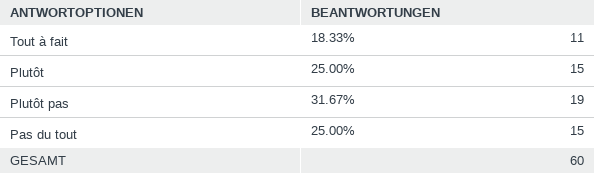 F12: Les monuments me servent de lieu de rendez-vous.
Beantwortet: 59    Übersprungen: 15
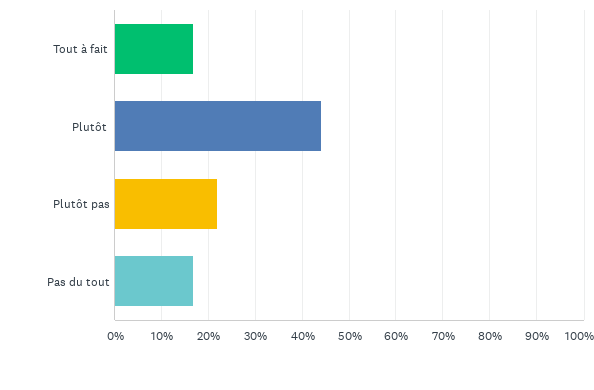 F12: Les monuments me servent de lieu de rendez-vous.
Beantwortet: 59    Übersprungen: 15
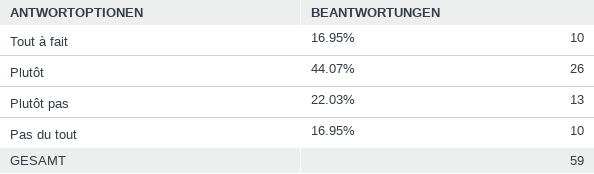 F13: Je trouve que les monuments devraient …
Beantwortet: 59    Übersprungen: 15
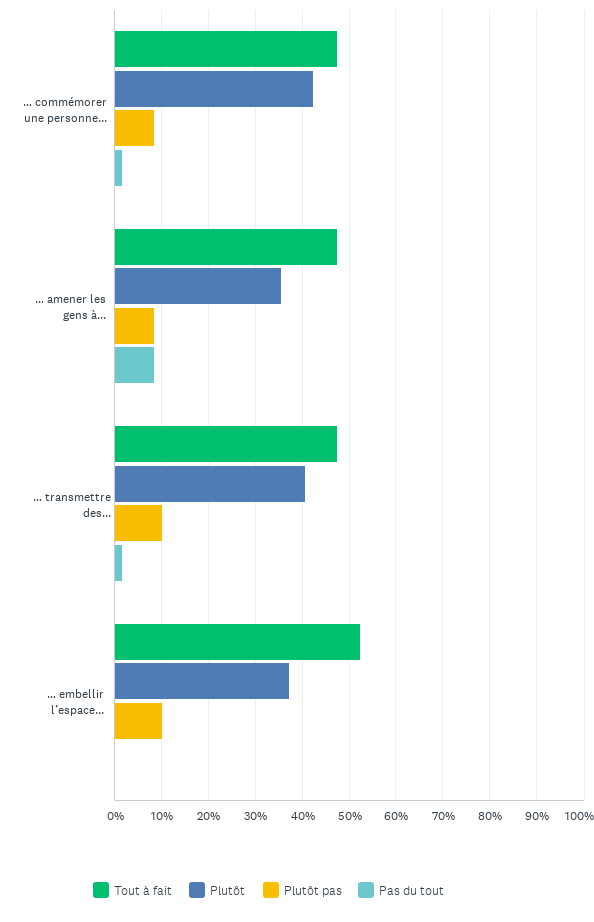 F13: Je trouve que les monuments devraient …
Beantwortet: 59    Übersprungen: 15
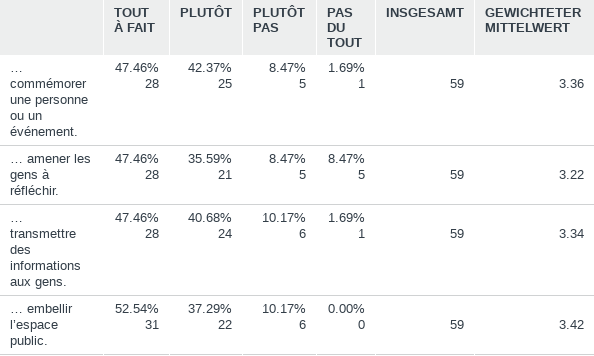 F14: J’ai déjà visité des monuments lors de mes voyages.
Beantwortet: 59    Übersprungen: 15
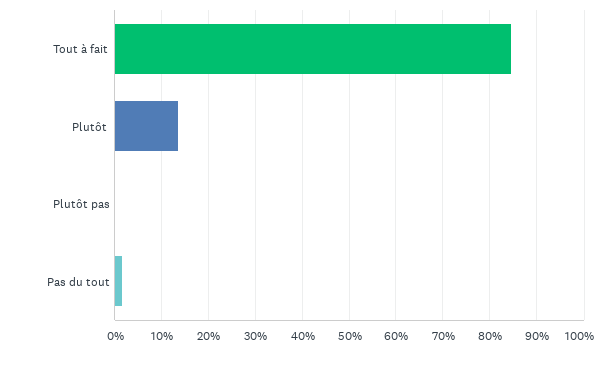 F14: J’ai déjà visité des monuments lors de mes voyages.
Beantwortet: 59    Übersprungen: 15
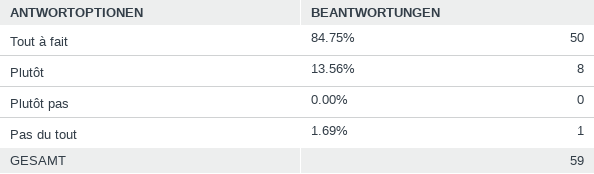 F15: Lors de mes voyages, j’ai photographié et partagé des photos de monuments (par message de téléphone, par e-mail, sur les réseaux sociaux, etc.).
Beantwortet: 59    Übersprungen: 15
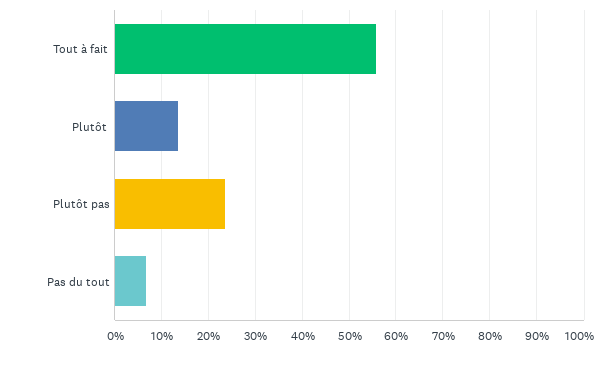 F15: Lors de mes voyages, j’ai photographié et partagé des photos de monuments (par message de téléphone, par e-mail, sur les réseaux sociaux, etc.).
Beantwortet: 59    Übersprungen: 15
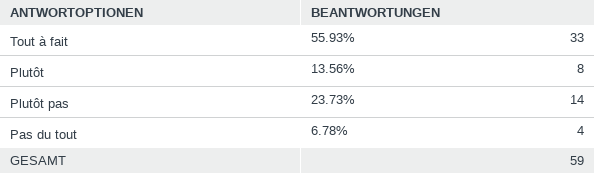 F16: Il arrive que des monuments me dérangent.
Beantwortet: 59    Übersprungen: 15
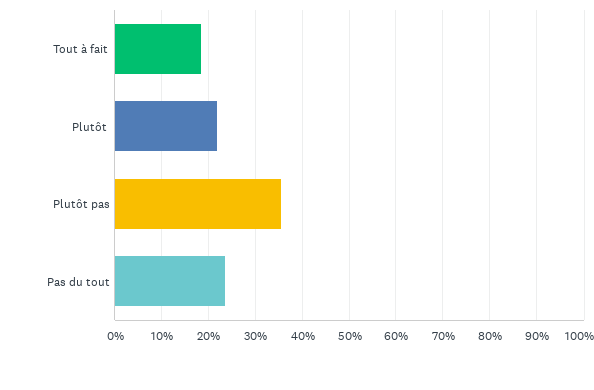 F16: Il arrive que des monuments me dérangent.
Beantwortet: 59    Übersprungen: 15
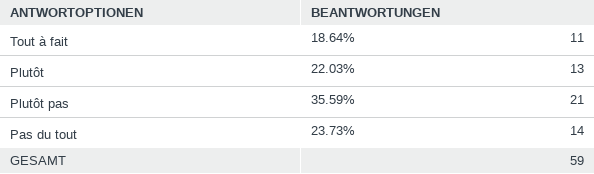 F17: Il arrive que des monuments me réjouissent.
Beantwortet: 59    Übersprungen: 15
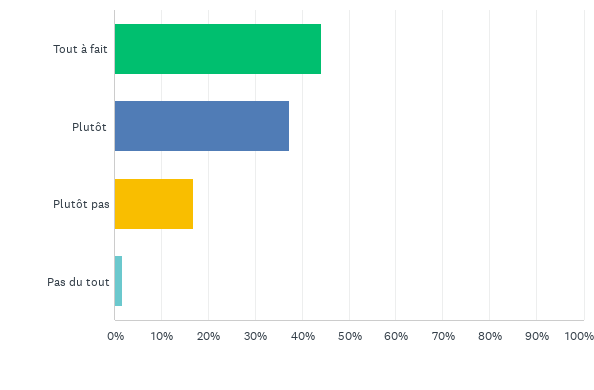 F17: Il arrive que des monuments me réjouissent.
Beantwortet: 59    Übersprungen: 15
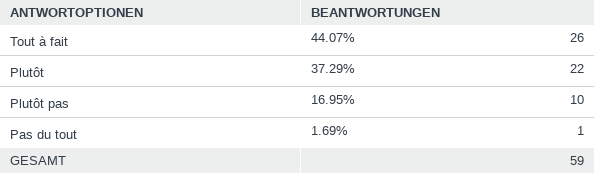 F18: Il faudrait pouvoir transformer les monuments.
Beantwortet: 55    Übersprungen: 19
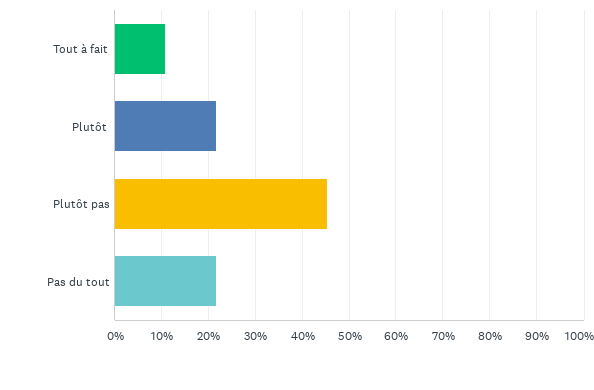 F18: Il faudrait pouvoir transformer les monuments.
Beantwortet: 55    Übersprungen: 19
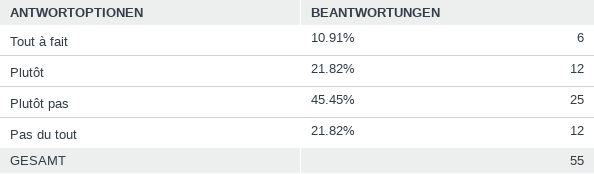 F19: Avons-nous besoin de nouveaux monuments ?
Beantwortet: 55    Übersprungen: 19
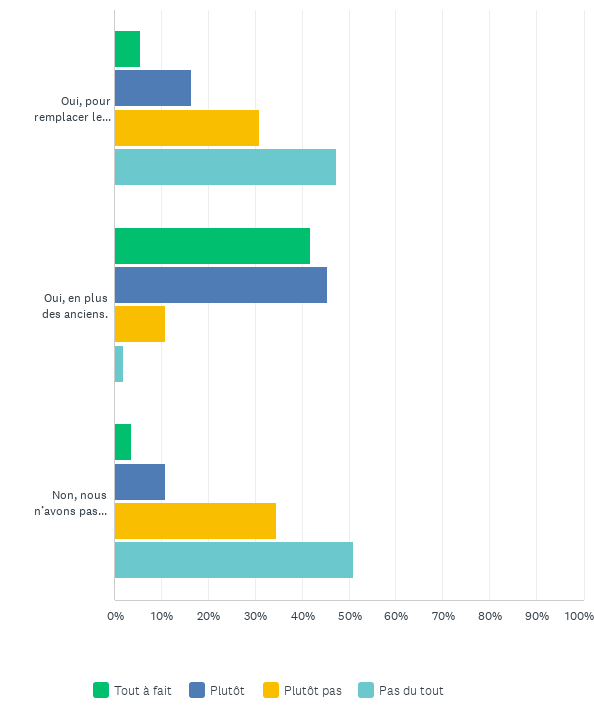 F19: Avons-nous besoin de nouveaux monuments ?
Beantwortet: 55    Übersprungen: 19
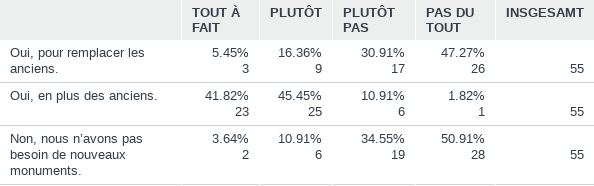 F21: Qui devrait être impliqué dans le processus de prise de décisions relatives aux monuments ?  Pour chaque groupe, cochez le rôle qu'il devrait jouer à votre avis dans le processus de décision. Vous pouvez cocher plus d'une option.
Beantwortet: 55    Übersprungen: 19
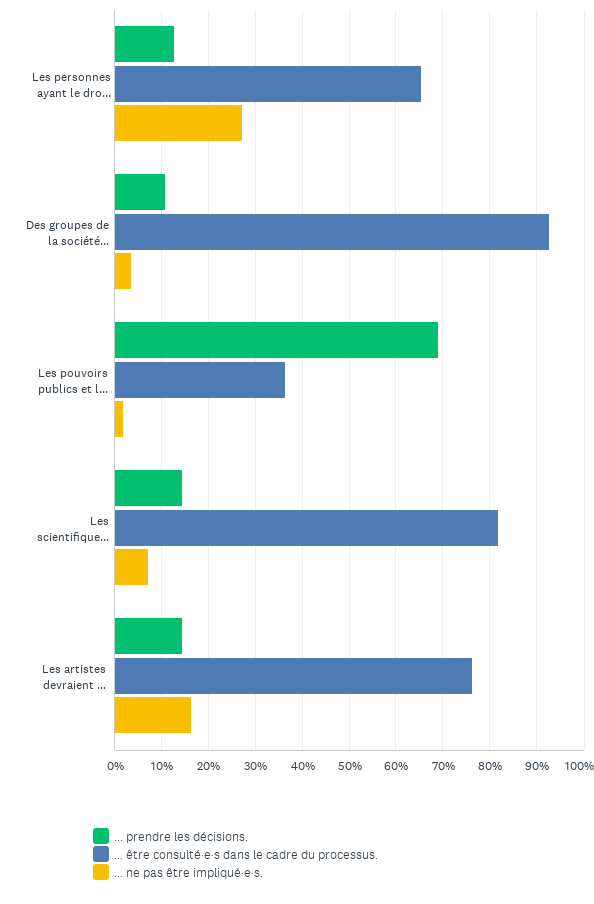 F21: Qui devrait être impliqué dans le processus de prise de décisions relatives aux monuments ?  Pour chaque groupe, cochez le rôle qu'il devrait jouer à votre avis dans le processus de décision. Vous pouvez cocher plus d'une option.
Beantwortet: 55    Übersprungen: 19
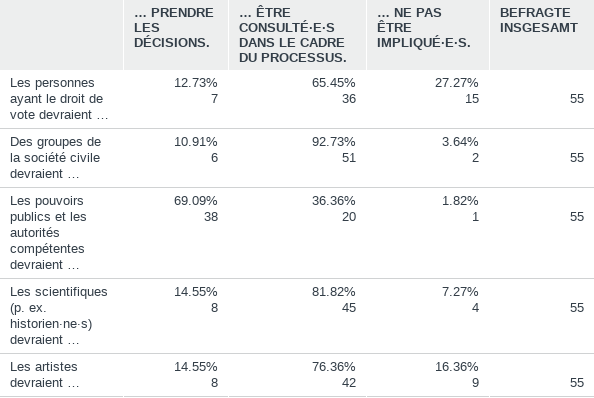 F23: Certains monuments commémorent des personnes dont la pensée n’est plus acceptée par la société actuelle. Que doit-on en faire ?Je trouve que ces monuments devraient…
Beantwortet: 55    Übersprungen: 19
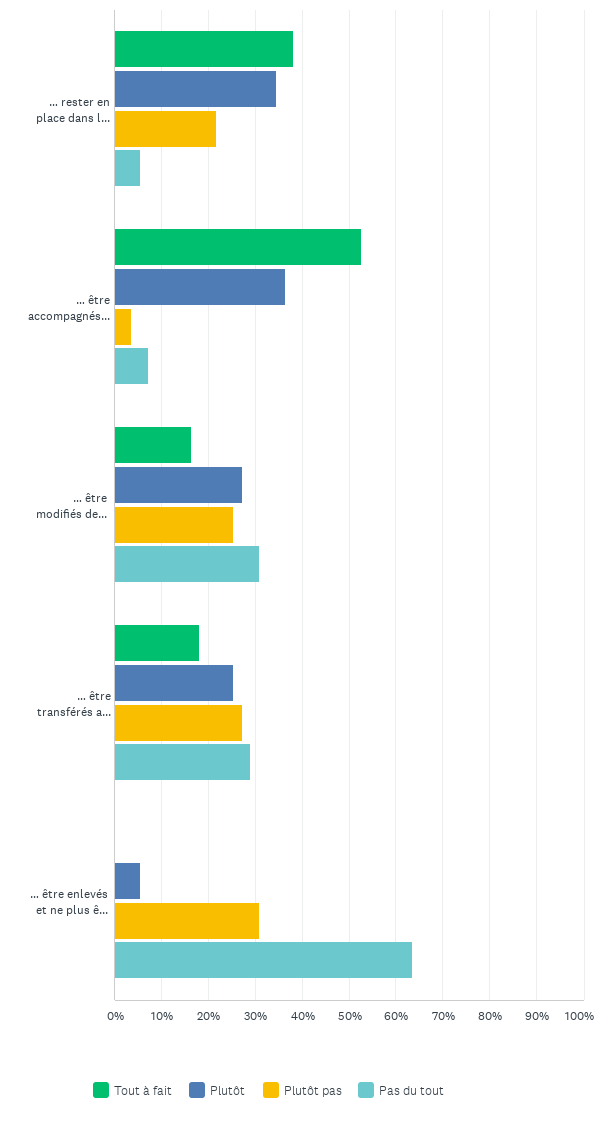 F23: Certains monuments commémorent des personnes dont la pensée n’est plus acceptée par la société actuelle. Que doit-on en faire ?Je trouve que ces monuments devraient…
Beantwortet: 55    Übersprungen: 19
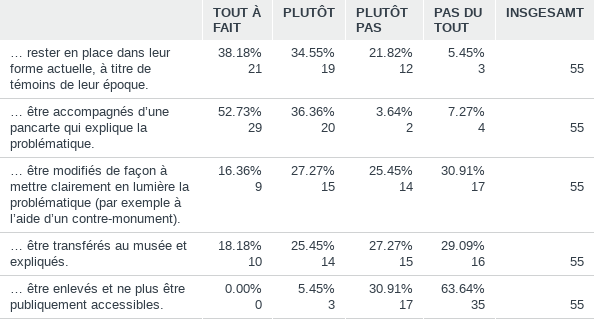 F24: Après l’effondrement de l’Union soviétique en 1989 comme dans le sillage du mouvement Black Lives Matter en 2020, des monuments ont été renversés dans le monde entier. En Suisse également, des monuments ont, par le passé, fait l’objet d’attaques à caractère politique. Je pense que ces actions sont justifiées.
Beantwortet: 55    Übersprungen: 19
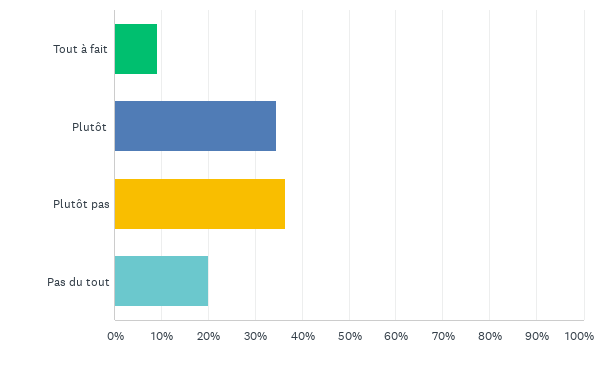 F24: Après l’effondrement de l’Union soviétique en 1989 comme dans le sillage du mouvement Black Lives Matter en 2020, des monuments ont été renversés dans le monde entier. En Suisse également, des monuments ont, par le passé, fait l’objet d’attaques à caractère politique. Je pense que ces actions sont justifiées.
Beantwortet: 55    Übersprungen: 19
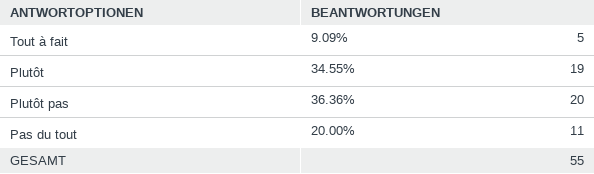 F25: Je trouve que le débat médiatique sur les liens entre les personnes, les enchevêtrements coloniaux et les monuments va trop loin :
Beantwortet: 55    Übersprungen: 19
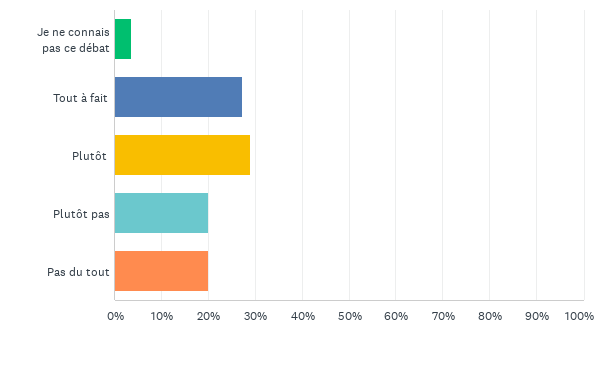 F25: Je trouve que le débat médiatique sur les liens entre les personnes, les enchevêtrements coloniaux et les monuments va trop loin :
Beantwortet: 55    Übersprungen: 19
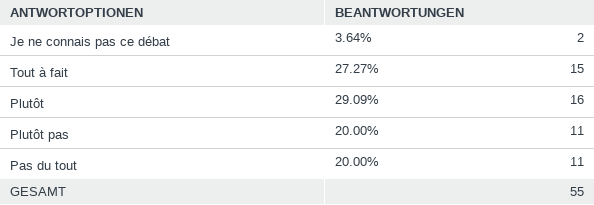 F26: Avez-vous participé au jeu de monuments sur www.penser-un-monument.ch ?
Beantwortet: 54    Übersprungen: 20
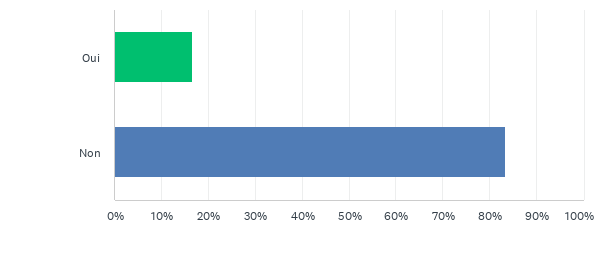 F26: Avez-vous participé au jeu de monuments sur www.penser-un-monument.ch ?
Beantwortet: 54    Übersprungen: 20
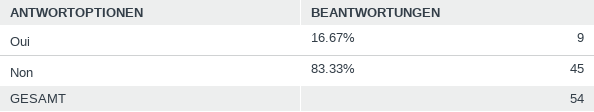 F27: Âge :
Beantwortet: 54    Übersprungen: 20
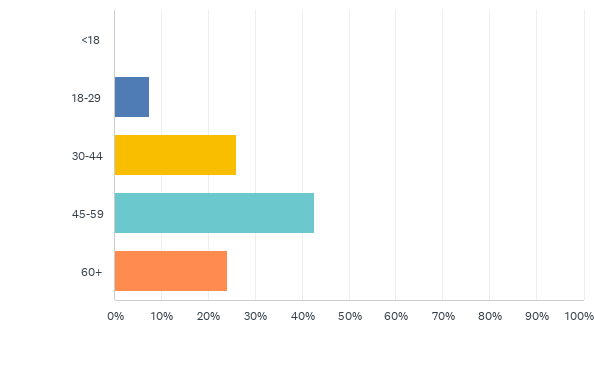 F27: Âge :
Beantwortet: 54    Übersprungen: 20
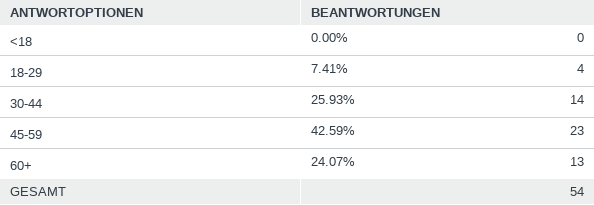 F29: Environnement de résidence: j’habite …
Beantwortet: 54    Übersprungen: 20
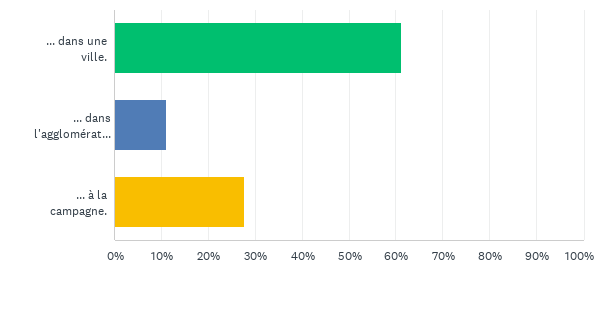 F29: Environnement de résidence: j’habite …
Beantwortet: 54    Übersprungen: 20
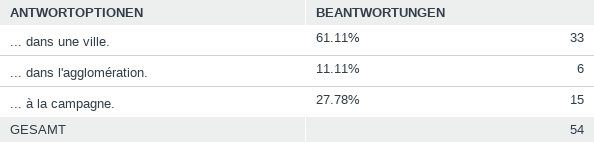 F30: J'habite actuellement en Suisse.
Beantwortet: 54    Übersprungen: 20
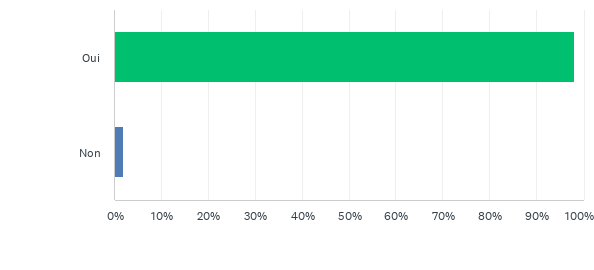 F30: J'habite actuellement en Suisse.
Beantwortet: 54    Übersprungen: 20
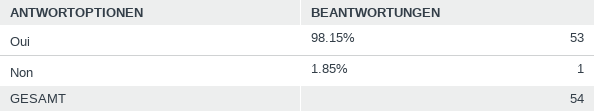 F31: Quel est votre canton de résidence actuel ?Veuillez sélectionner un canton dans la liste (ordre alphabétique).
Beantwortet: 53    Übersprungen: 21
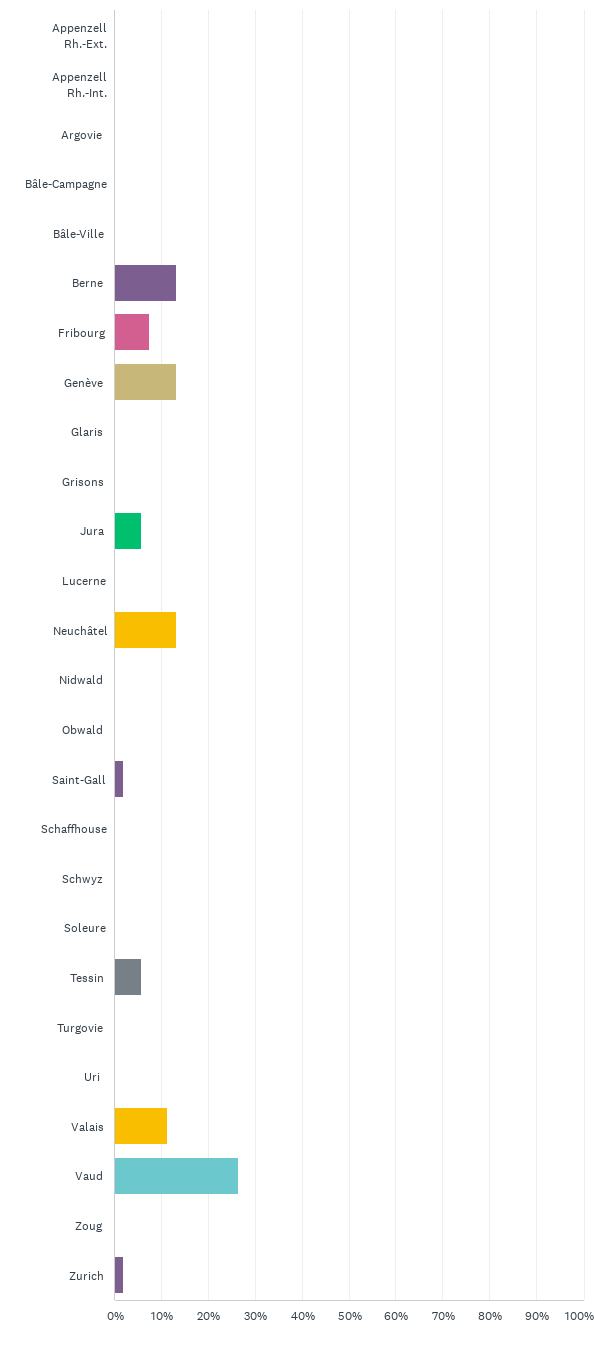 F31: Quel est votre canton de résidence actuel ?Veuillez sélectionner un canton dans la liste (ordre alphabétique).
Beantwortet: 53    Übersprungen: 21
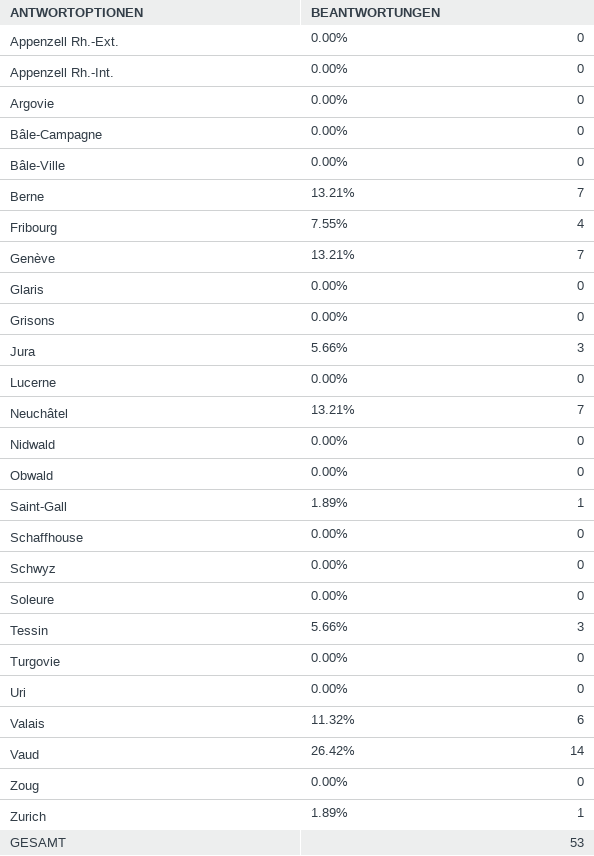 F32: Quel est votre pays de résidence actuel ?Veuillez sélectionner un pays dans la liste. Les pays voisins de la Suisse figurent en tête, les autres par ordre alphabétique.
Beantwortet: 1    Übersprungen: 73
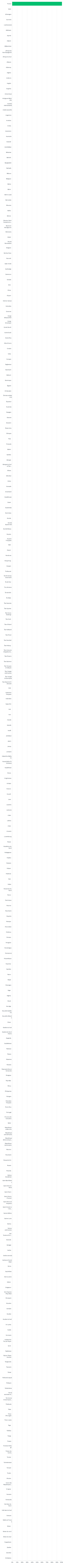 F32: Quel est votre pays de résidence actuel ?Veuillez sélectionner un pays dans la liste. Les pays voisins de la Suisse figurent en tête, les autres par ordre alphabétique.
Beantwortet: 1    Übersprungen: 73
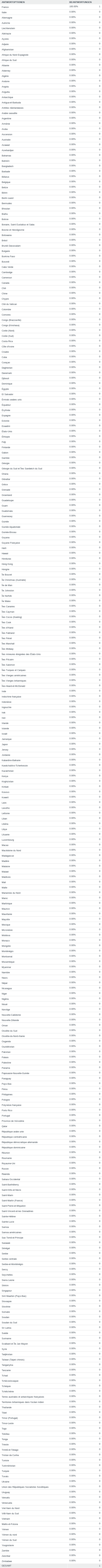 F33: Avez-vous déjà habité en Suisse ?
Beantwortet: 1    Übersprungen: 73
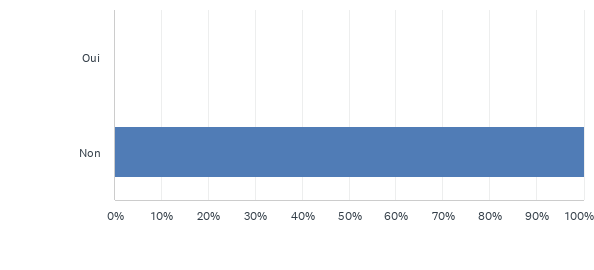 F33: Avez-vous déjà habité en Suisse ?
Beantwortet: 1    Übersprungen: 73
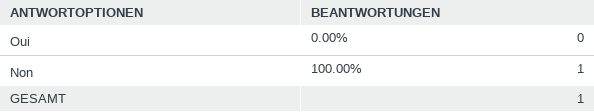 F34: Quel est votre degré de formation le plus élevé ?
Beantwortet: 54    Übersprungen: 20
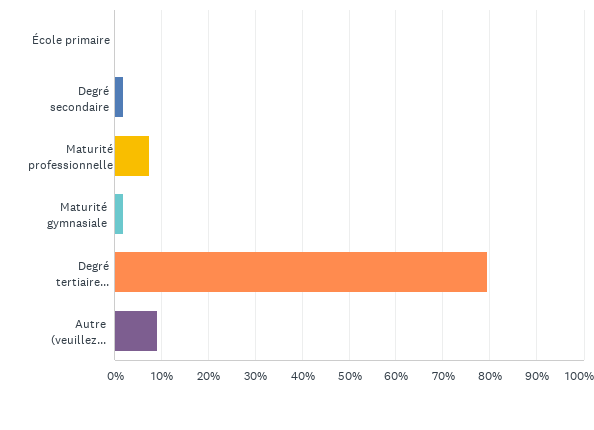 F34: Quel est votre degré de formation le plus élevé ?
Beantwortet: 54    Übersprungen: 20
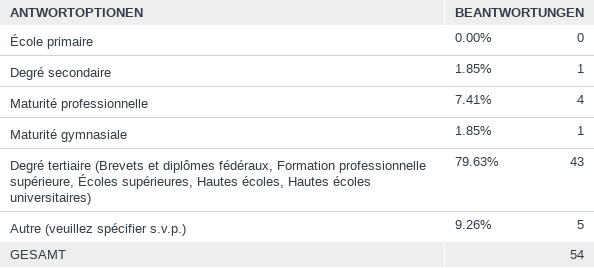